التَّعَاوُن
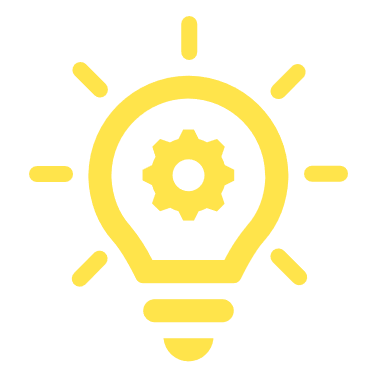 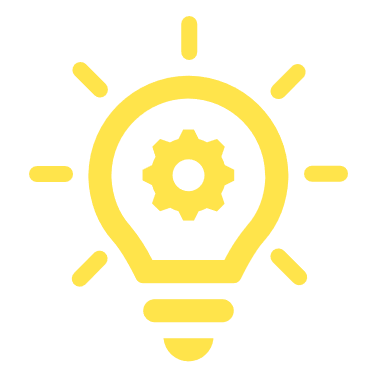 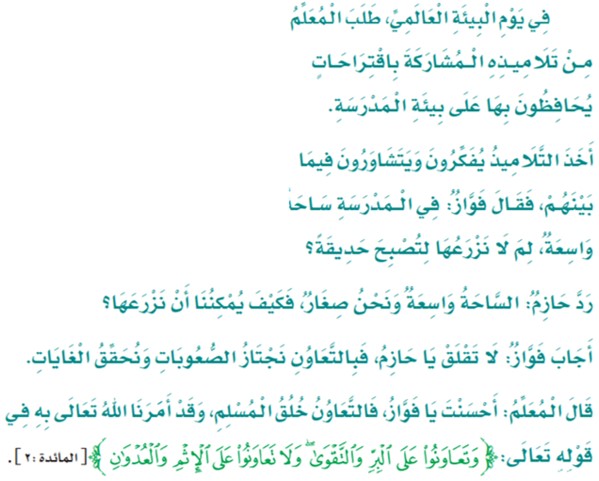 التَّعَاوُن
التَّعَاوُن
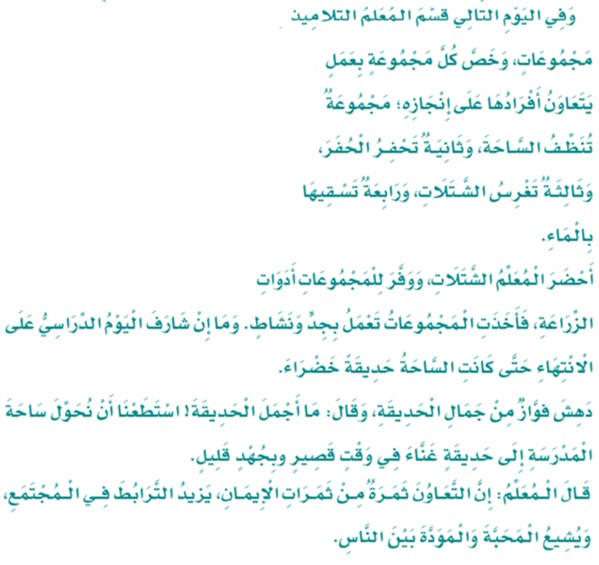 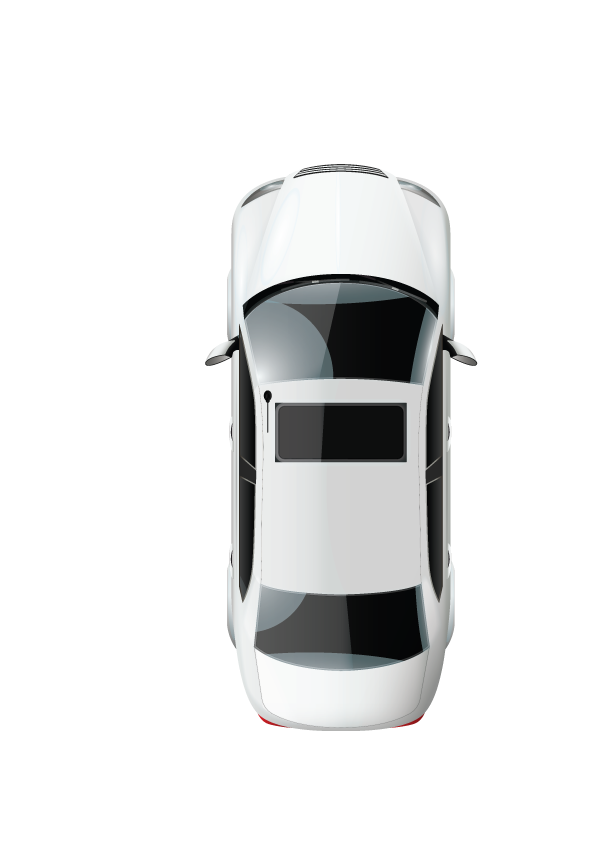 المشاركةُ باقتراحاتٍ يحافظون بها على بيئةِ المدرسةِ
1
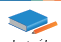 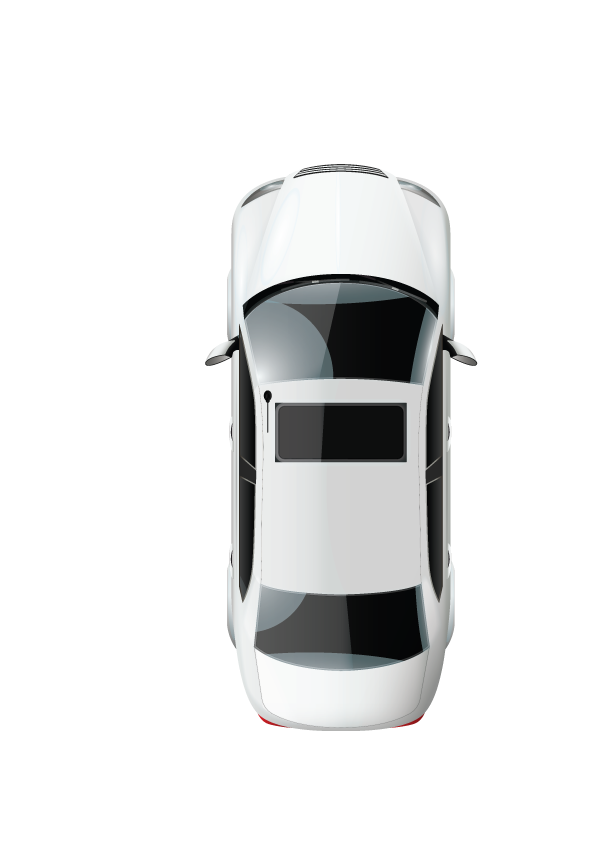 3
2
زيادةُ الوعي بمشاكلِ البيئة،  مثل المواد الكيميائيّةِ السّامةِ
2
هل وافق التَّلاميذ جميعهم على اقتراحِ فوَّاز؟
4
1
ما المقصود بيومِ البيئةِ العالمي؟
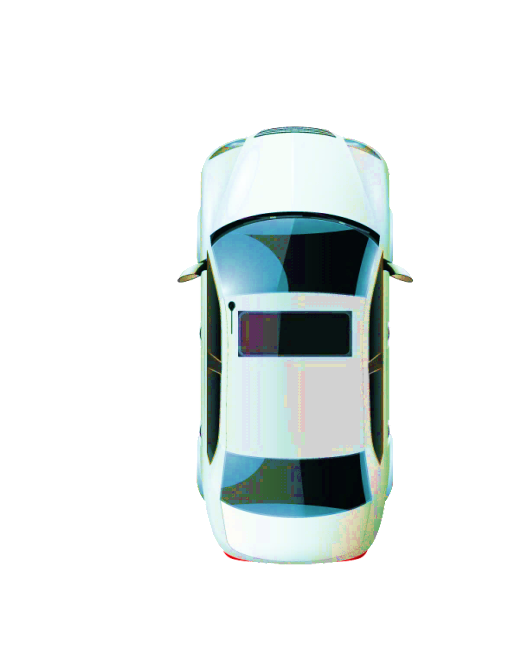 ما حجةُ حازمٍ في رفضِ اقتراح فواز؟
ماذا طلبَ المعلُّم من تلاميذِه؟
الفهم و الاستيعاب
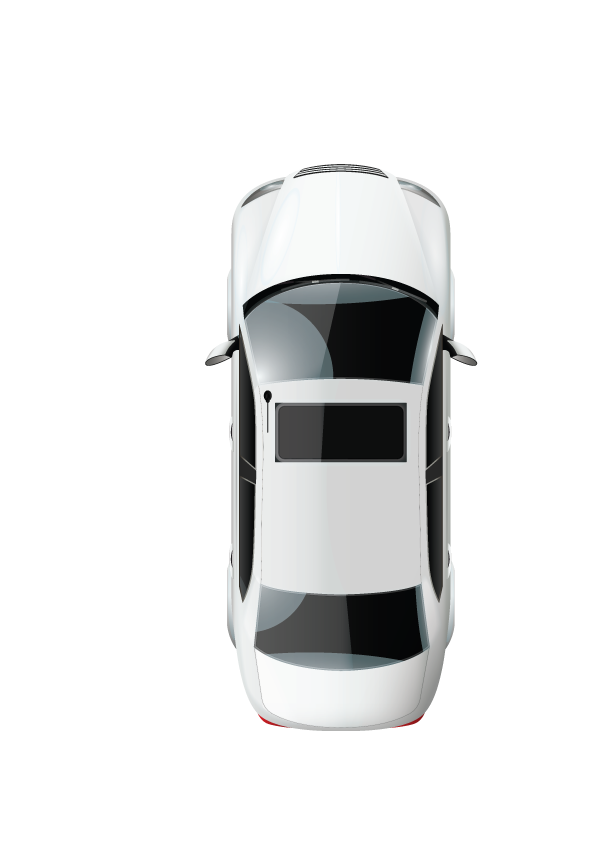 لا
3
أولاً
أجيب :
أنّ السّاحة واسعةٌ و هم صغارٌ
4
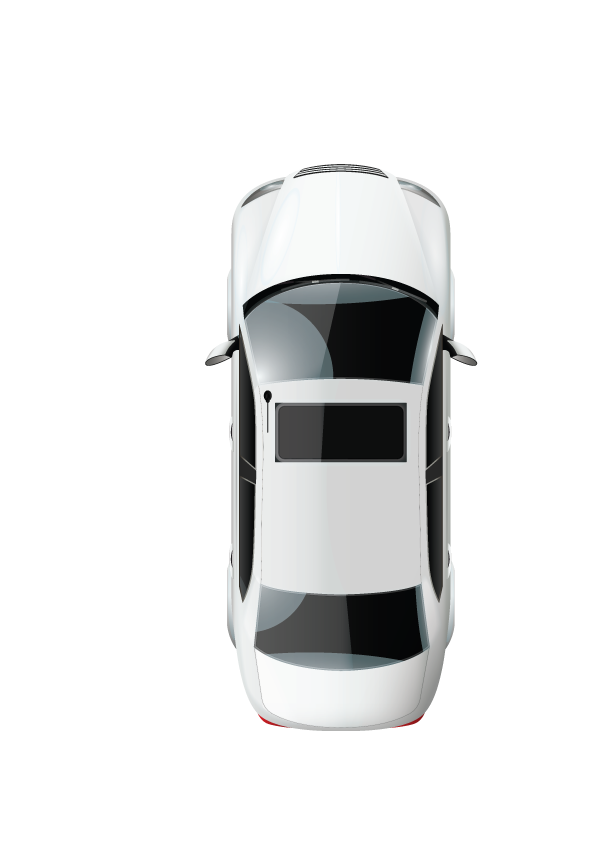 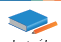 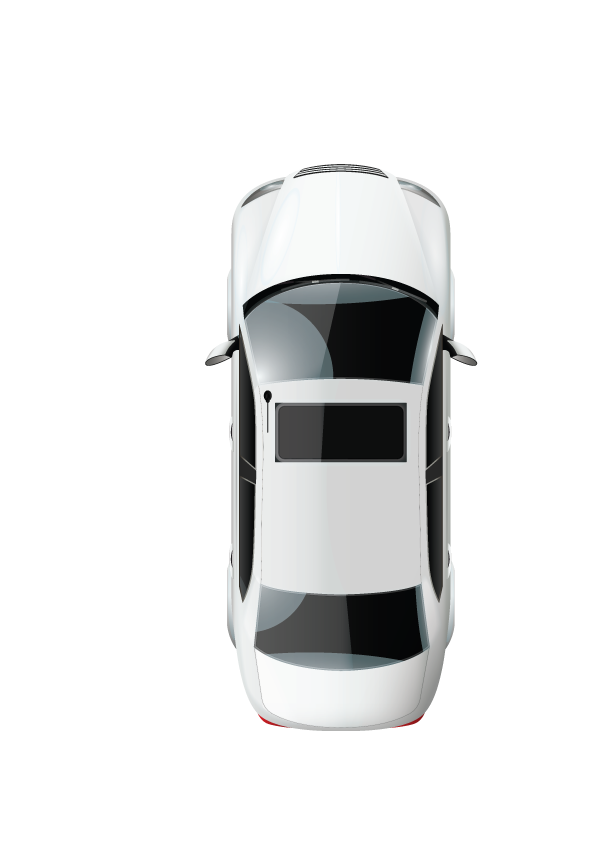 8
7
6
5
تضامناً مع البرنامج الوطني " قطرة " أوجِّهُ 
نصيحةً للمجموعة الرَّابعة للعمل بها أثناء 
قيامِهم بالمهمَّاتِ المُسنَدَةِ إليهم من قبل المعلِّم
ما نتيجةُ تعاوُن المعلِّم مع التَّلاميذِ؟
كيف تعاونَ المعلُّمُ مع 
التَّلاميذِ؟
بماذا ردَّ فوازٌ على رفضِ حازمٍ؟
الفهم و الاستيعاب
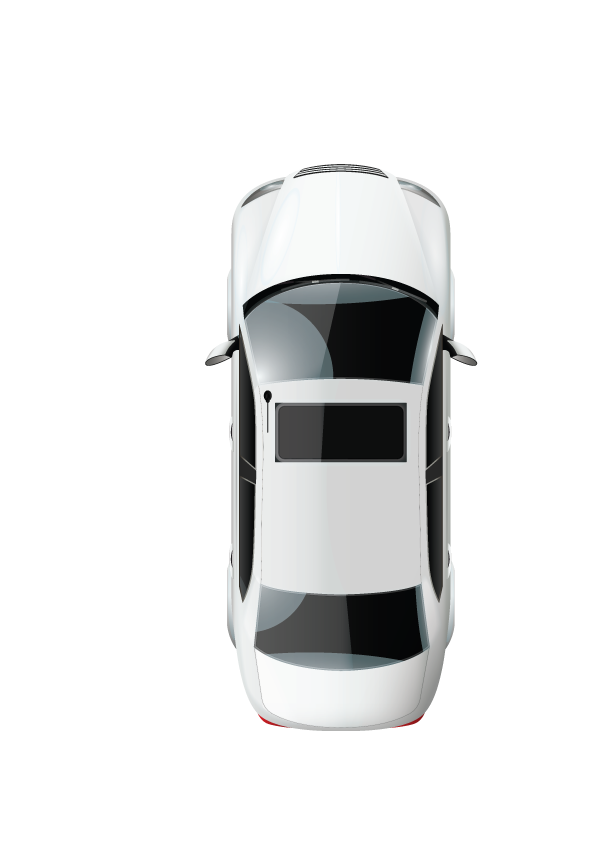 أولاً
أجيب :
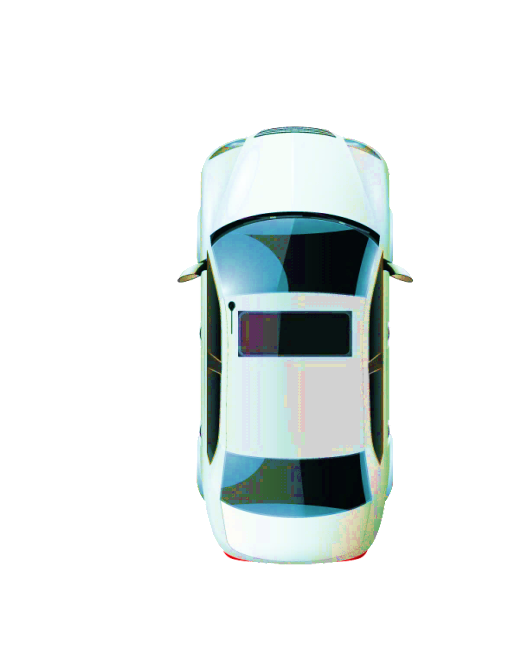 زادَ التَّعاون بين التَّلاميذِ و شاعَ الحبُّ،  و أصبحّتِ السَّاحةُ حديقةً خضراءَ
قسّمَ التلاميذَ إلى مجموعاتٍ،  وخصَّ كل مجموعةٍ بعملٍ بحيث يتعاونُ أفرادُها على إنجازهِ، و أحضر لهم الشتلاتَ و أدواتَ الزِّراعةِ
بالتَّعاونِ نجتازُ الصعوباتَ و نحقّقُ الأهدافَ
6
أنصحُهم بتّرشيدِ استهلاكِ الماءِ
7
8
5
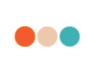 أكمل الآتي :
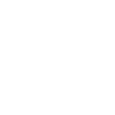 أربع مجموعات، مجموعةٌ تنظّف و مجموعةٌ تحفر و مجموعةٌ تغرس،  و مجموعةٌ تسقي
النَّتيجة
بالتعاون نجتاز الصعوبات و نحقق الأهداف
إنَّ السَّاحةَ واسعةٌ و هم صغارٌ
زراعةُ ساحةِ الحديقةِ
الفهم و الاستيعاب
أولاً
أكمل:
عددُ المجموعات و مهمةُ كل مجموعةٍ
حل المشكلة من وجهة نظر فواز
الصُّعوبات التي ذكرها حازم حول اقتراح فوّاز
الاقتراح الذي تقدَّم به فواز في يومِ البيئة العالمي
أصبحَتْ السَّاحةُ حديقةً خضراءَ
4
3
2
1
5
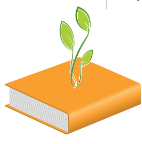 1
....... الخيرُ كلَّ النّاسِ
أَصلُ بالكَلِمَةَ المناسبة :
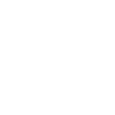 1
عمَّ
عمَّ
الفهم و الاستيعاب
2
خصَّ
ثانياً
 أنُمَيِّ لغُتَيِ:
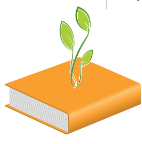 2
...... قائدُ المدرسةِ الطَّالبَ المتفوِّقَ بهديةٍ ثمينةٍ
أَصلُ بالكَلِمَةَ المناسبة :
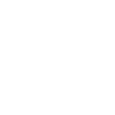 1
خصَّ
خصَّ
الفهم و الاستيعاب
2
عمَّ
ثانياً
 أنُمَيِّ لغُتَيِ:
قليل
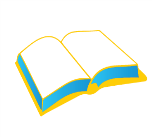 أَستَخْرِجُ مِنَ النَّصِّ:
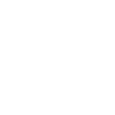 كلمة ضدُّها كثير :
كلمة مفردها صعوبة :
كلمة جمعها حدائق :
كلمة مذكّرها واسع :
صُعوبات
الفهم و الاستيعاب
واسِعة
ثانياً
 أنُمَيِّ لغُتَيِ:
حدِيقة
مُسْلِم
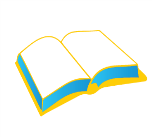 أَستَخْرِجُ مِنَ النَّصِّ:
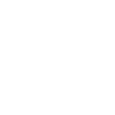 كلمة مؤنّثها مسلمة :
الفهم و الاستيعاب
ثانياً
 أنُمَيِّ لغُتَيِ:
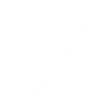 مُرَادْفُهَا
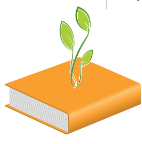 هند تجتهد و لا تقلق قبل الامتحان
جملة اسمية
تنزعج
اسم
تطمئن
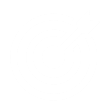 يقلق
نَوعُهَا
الفعل المضارع
 منها :
تَقلق
الفهم و الاستيعاب
3
ثانياً
أنُمَيِّ لغُتَيِ:
ضّدها
أُكْمِلُ خَرِيطَةَ الْمُفْرَدَةِ الآتِيَةِ:
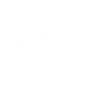 الكَلِمَة في جُمْلَة
نوع الجملة :
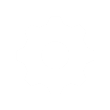 الثّاني , السّاحة , شارف
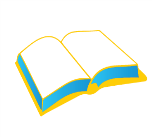 أَستَخْرِجُ مِنَ النَّصِّ:
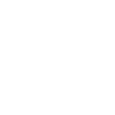 ثلاث كلمات بها مد بالألف :
ثلاث كلمات بها مد بالواو :
كَلِمَةً تَحْتَوِي حَرْفًا مضعفاً :
الْحَرِيْقْ
التَّرَاكِيبُ اللُّغَوِيَّةُ
معلِّم , خصَّ , قسّم
أولاً
أسْتَخْرِجْ:
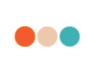 أكمل الجملَ الآتيةَ بكلمات تنتهي بتنوين ضم :
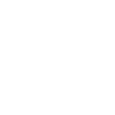 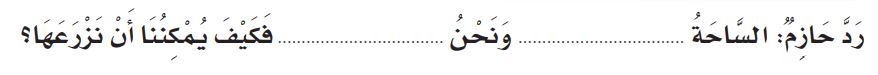 التَّرَاكِيبُ اللُّغَوِيَّةُ
صغارٌ
واسعةٌ
ثانياً
أكمل:
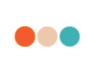 أكمل الجمل الآتية بكلمات تنتهي بتنوين كسر :
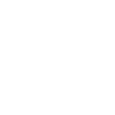 أربع مجموعاتٍ
مجموعةٍ
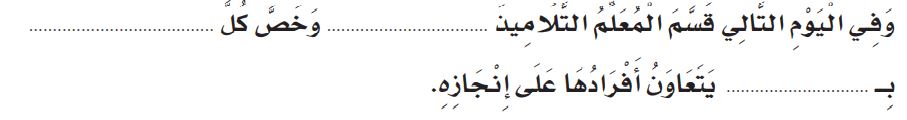 عملٍ
التَّرَاكِيبُ اللُّغَوِيَّةُ
ثانياً
أكمل:
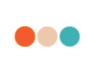 أكمل الجمل الآتية بكلمات مبدوءة بهمزة وصل  :
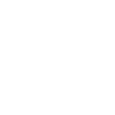 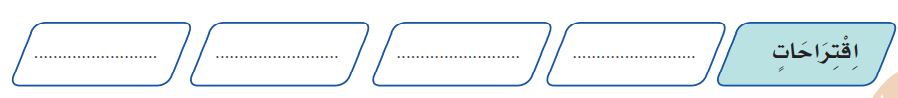 التَّرَاكِيبُ اللُّغَوِيَّةُ
اِرتفاعات
اِهتمامات
اِقتباسات
اِستعمالات
ثانياً
أكمل:
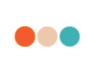 أتعجّب من التَّالي بمحاكاة المثال الأول :
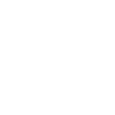 ما أجملَ الحديقةَ!
ما أزهى الوردةَ!
ما أكثرَ الشّتلاتِ!
ما أنظفَ الحديقةَ!
التَّرَاكِيبُ اللُّغَوِيَّةُ
ثالثاً
أَستَخْدِمُ:
وردةٌ زاهيةٌ
شتلاتٌ كثيرةٌ
حديقةٌ نظيفةٌ
تعجّب فوّاز من جمالِ الحديقةِ فقالَ :
4
3
2
1
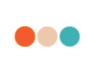 استخدم ( ما أكثرَ ، ما أحسنَ ) في التّعبير عما يعجبني في الصّف:
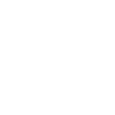 ما أكثر التّلاميذ المجتهدين في صفي
التَّرَاكِيبُ اللُّغَوِيَّةُ
ما أحسنّ الِّنظام في الصَّف
ثالثاً
أَستَخْدِمُ:
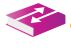 أحوِّل الصورة إلى معرّف بال التعريف :
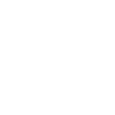 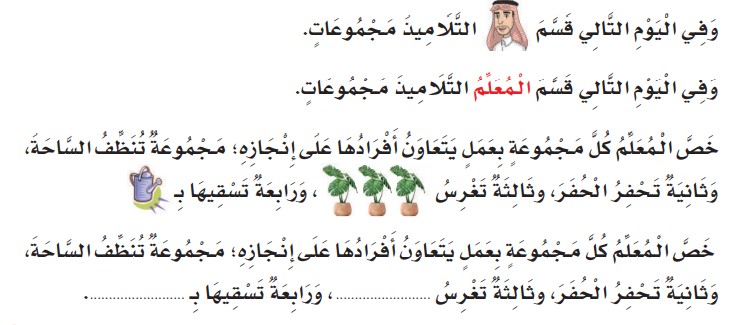 المعلِّم
التَّرَاكِيبُ اللُّغَوِيَّةُ
رابعاً
 أحوّل:
بالماء
الشَّتلات
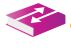 أحوِّل الصُّورة إلى علم :
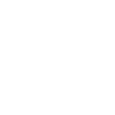 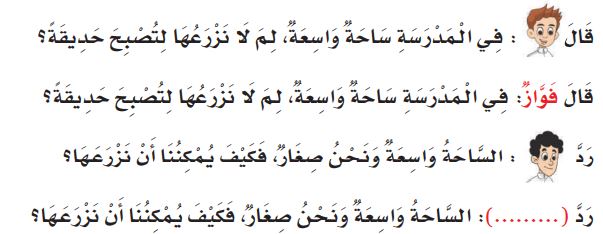 فوازٌ
التَّرَاكِيبُ اللُّغَوِيَّةُ
رابعاً
 أحول:
حازمٌ
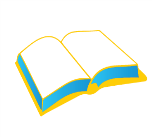 أحول النّكرة معرفة و أضعها بجملة
 من إنشائي :
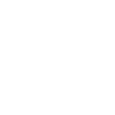 المعرفة
المعرفة
النكرة
التَّرَاكِيبُ اللُّغَوِيَّةُ
رابعاً
 أحول:
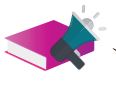 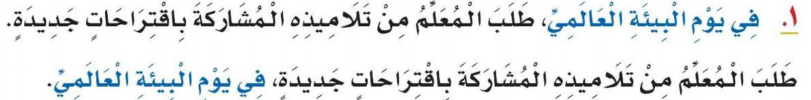 أعيد كتابة الجمل الآتية بمحاكاة المثال الآتي  :
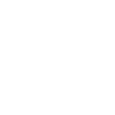 تحوّلت ساحة المدرسة إلى حديقة غناء بفضل التّعاون
اقتراح فوّاز زراعة ساحة المزرعة
التَّعْبِير
أولاً
أُعَبِّر:
بفضل التّعاون تحولت ساحة المدرسة إلى حديقة غنّاء
زراعة ساحة المزرعة اقتراح فواز
2
1
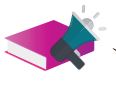 اكتب مثالاً عن التّعاون داخل الأسرة :
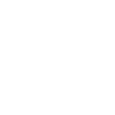 البنت تساعد أمها في أعمال المنزل الابن يساعد والده في الحقل
التَّعْبِير
أولاً
أُعَبِّر:
انتهى الدرس